Fig. 2. Disease activity (SJC score, TJC score and VAS pain score) at entry and after 6 and 24 months relative to RF ...
Rheumatology (Oxford), Volume 45, Issue 6, June 2006, Pages 734–740, https://doi.org/10.1093/rheumatology/kei240
The content of this slide may be subject to copyright: please see the slide notes for details.
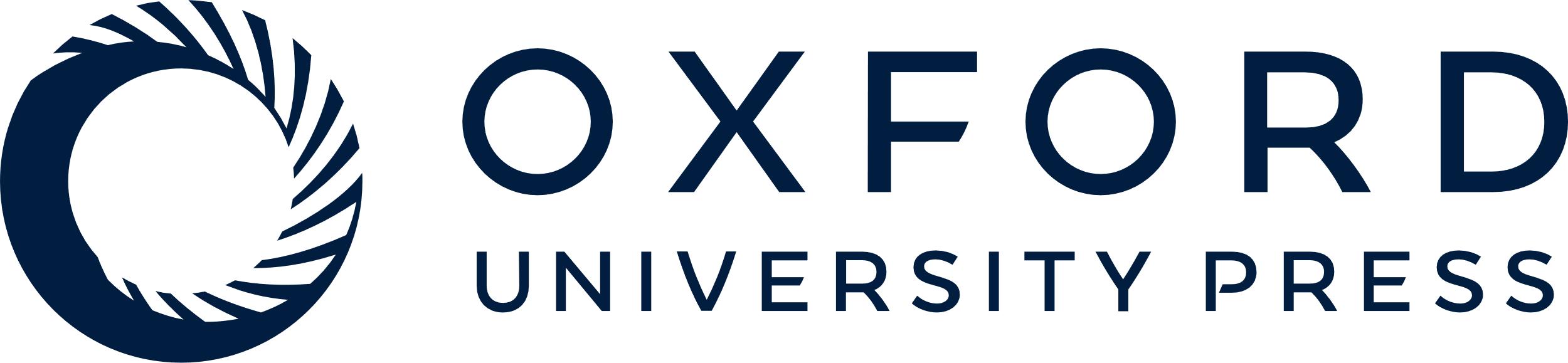 [Speaker Notes: Fig. 2. Disease activity (SJC score, TJC score and VAS pain score) at entry and after 6 and 24 months relative to RF status at entry; RF negative (white), isolated IgM RF (hatched), and IgA RF±IgM RF (black). *P values were determined by multifactorial ANOVA and denote the overall significance of difference in each disease activity parameter between groups and over time. RF negative patients and patients with isolated elevation of IgM RF were analysed as one group and compared with IgA RF-positive patients. †P values were determined by one-way ANOVA at each evaluation.


Unless provided in the caption above, the following copyright applies to the content of this slide: © The Author 2006. Published by Oxford University Press on behalf of the British Society for Rheumatology. All rights reserved. For Permissions, please email: journals.permissions@oxfordjournals.org]